Муниципальная ярмарка  социально-педагогических инноваций 2024  город Ростов Ярославская область
МДОУ «Детский сад №142» 
 «Современные практики дошкольного учреждения по выявлению, сопровождению и поддержке талантливых детей в условиях инклюзивного образования»

Мастер-класс «Заколдованная сказка»


Куликова Ю.Ю., заведующий
Кабанова В.Н., старший воспитатель
Воронова Н.Н., педагог-психолог

г. Ростов
13 декабря 2024 г.
Инновационный продукт
Банк методических материалов по комплексному выявлению представлений об особенностях развития воспитанника представлен для педагога, для родителей

Методический материал по психолого-педагогическому сопровождению талантливых детей. Комплект заданий для сопровождения талантливых воспитанников

Методические рекомендации по сопровождению талантливых детей. Методические рекомендации по работе с одаренными детьми
Мастер-класс « Заколдованная сказка»
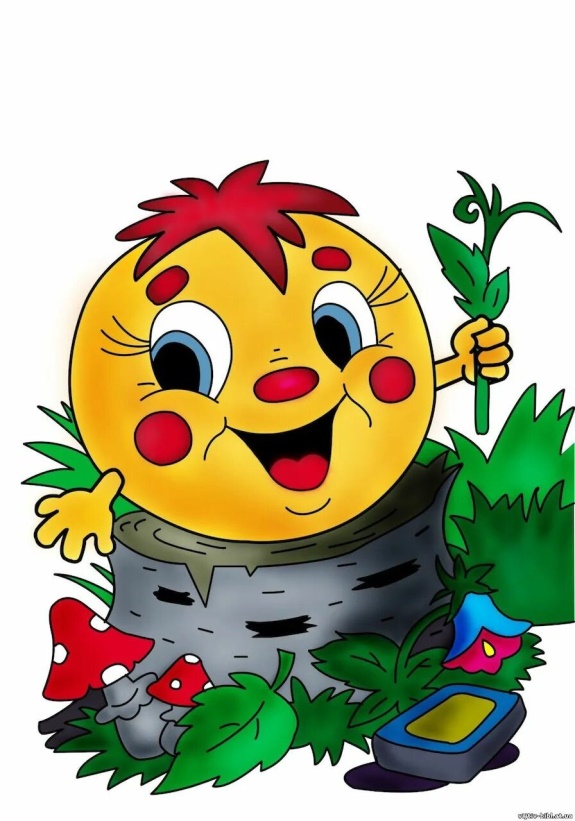 Структура  сказка
Присказка
Зачин
Основная часть
Концовка
ПРИСКАЗКИ
Было это на море, на океане, на острове Кидане стоит древо – золотые маковки; по этому древу ходит кот Баюн, вверх идёт – песню поёт. А вниз идёт – сказки сказывает. Вот было бы любопытно посмотреть! Это не сказка, а ещё присказка идёт, а сказка вся впереди.

Вы хотите сказочку? Сказочка – это вязочка, сплетена она из лунного света, перевязана солнечным лучом, а обвита поясом.

Аль потешить вас сказочкой? А сказочка чудесная: есть в ней дива дивные, чуда чудные.

Будет сказка занимательна. Слушайте её внимательно. Кто уши широко раскроет – много всякой всячины усвоит. А кто невзначай уснёт – тот ни с чем и уйдёт.

А кто мою сказку будет слушать, так тому соболь и куница, и прекрасная девица, сто рублей на похмелье и пятьдесят на прогулянье

На море, на океане, На острове Буяне Стоит дуб зелёный, Под дубом стол золочёный, Садись, кушай, мою сказку слушай
.
А было это, голубчики, в старину, Когда задумал дед Архип залезть на Луну; Тогда сказки по воздуху летали, Друг друга за крылышки хватали, А я за ними на золотом коне скакала Да в мешок эти сказки собирала.

Без присказки сказка, что без полозьев салазки: из горы по льду нету им ходу, а по гладкому пути нечего их за собой везти. Слушайте диковинные речи: у дяди Луки были полати подле печи, мост стоял поперёк реки, картофель родилась в земли, а рожь зрела на колоси. Не любо, не слушай, а врать - не мешай.
ЗАЧИНЫ
За далёкими полями, за глубокими морями, за высокими горами, средь лазоревых полян, в некотором царстве, небесном государстве жил-был…

В некотором царстве, в некотором государстве…

Жили-были…

Давным –давно…

Далеко-далеко..

В одном лесу…

Дело было…

В тридесятом царстве, небывалом государстве…
РАЗВИТИЕ СЮЖЕТА
а в это время…
устроились они…
решили они…
все началось с того…
неожиданно…
вдруг…
а там он…
а навстречу…
взяли они…
мимо пробегал…
КОНЦОВКИ
Устроили пир на весь мир, и я там был, мёд-пиво пил, по усам текло, а в рот не попало.

Вот вам сказка, а мне бубликов связка.

Так они и жили, жили не тужили.

Стали жить-поживать – добра наживать.

И сейчас живут – хлеб жуют

Вот и сказочке конец, а кто слушал молодец!

И стали они жить в мире и согласии

Вот и сказка вся, больше сказать нельзя
Матрицы первичного программирования
это схема, изображающая систему, взаимоотношения частей,
состоящая из признаков, в которой обозначаются признаки в виде знаков.
Демонстрационная схема « Дом»
для детей раннего дошкольного возраста с использованием матриц начального программирования ТРИЗ технологии и игры 
«Фонарики» В.В. Воскобовича
Речь плюс : Речевые кубики
семья
                                   профессии
                                   незнакомцы
      
                                   волшебные предметы
                                   транспорт
    

                                     место действия
                                     время суток и погода


                                       пространственные предлоги
                                       эмоции
                                       выразительность речи
Зашифрованная пословица
СПАСИБО 
ЗА
 ВНИМАНИЕ !